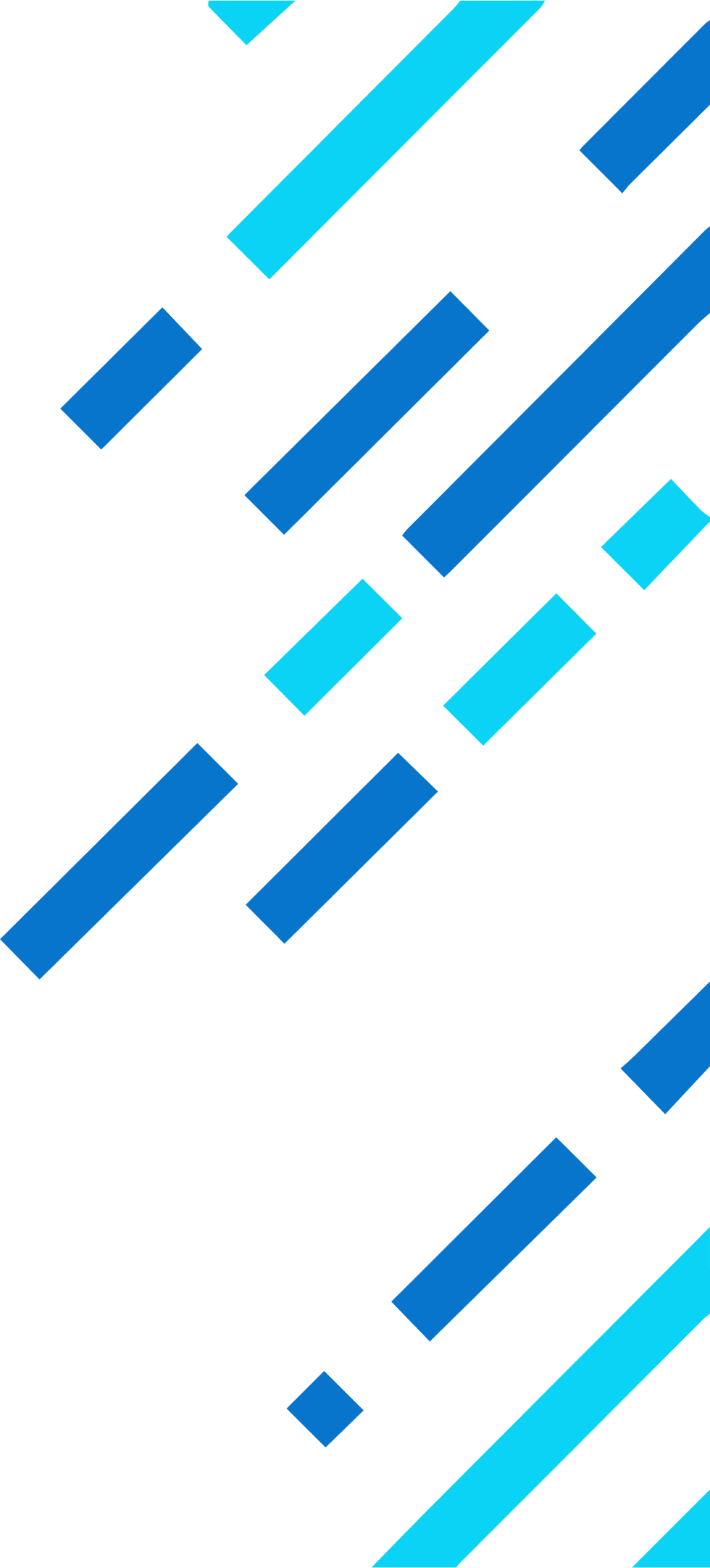 Workshop – IAM and PAM

15th May 2023
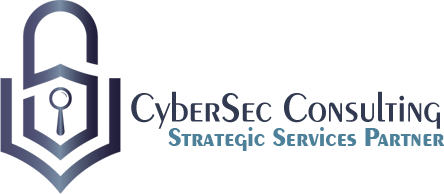 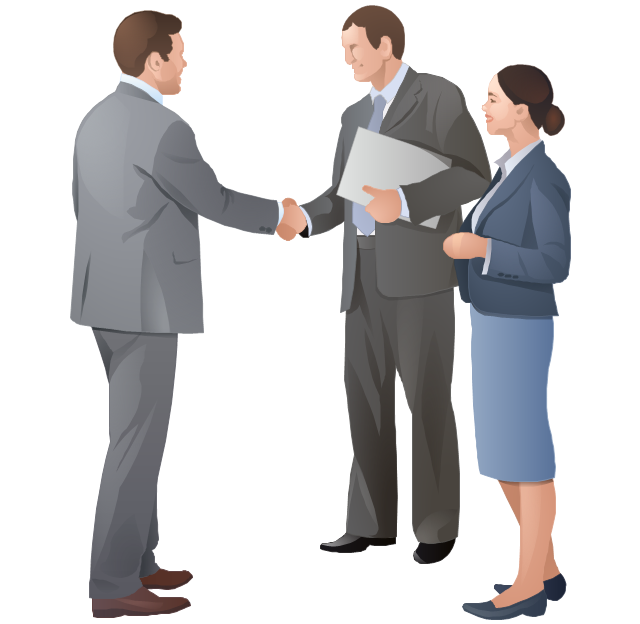 Introduction






Ravneet Singh Bedi
Director – IAM Practice
CyberSec Consulting Dubai
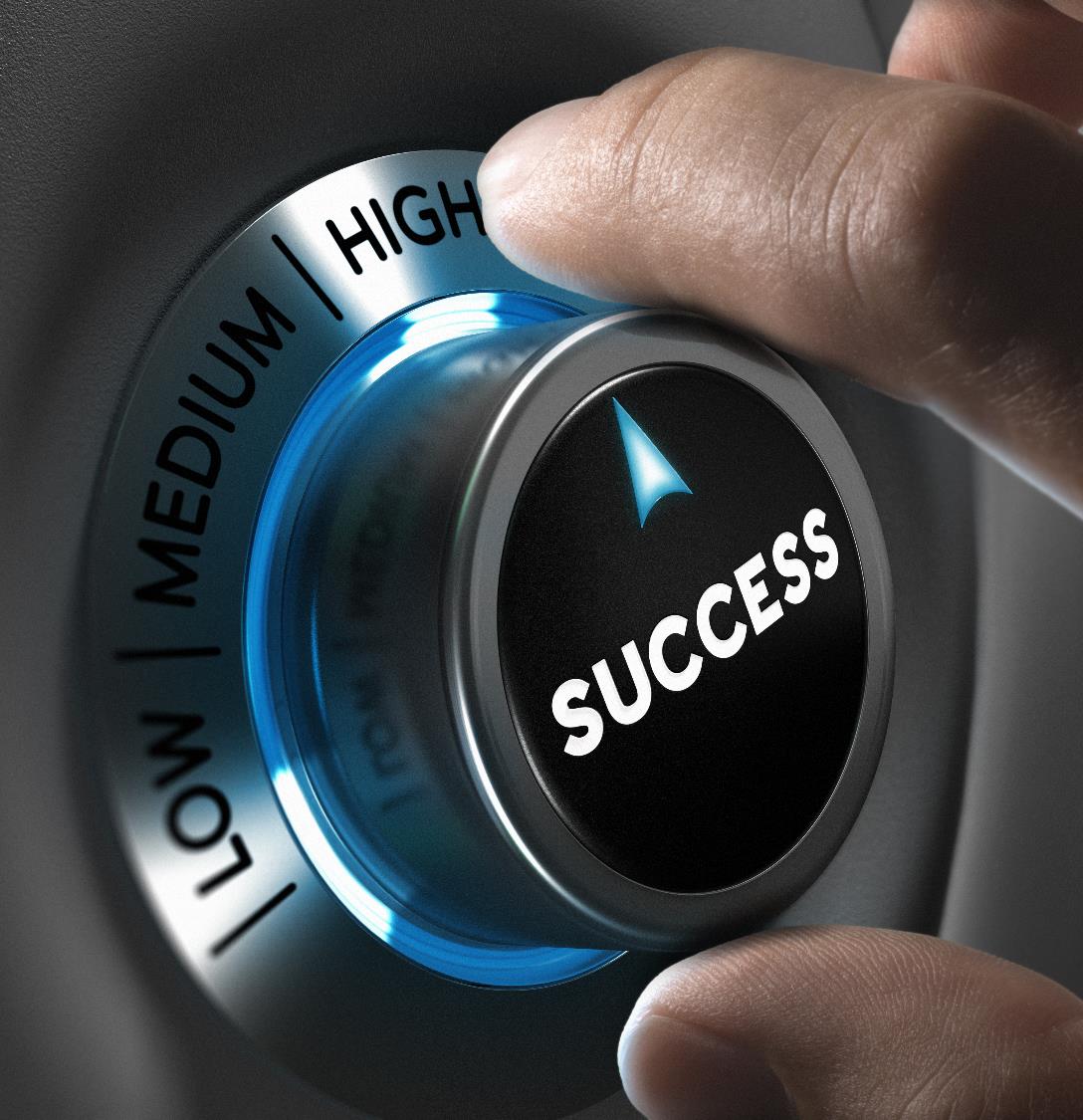 Agenda
Introduction
1
IAM Fundamentals
2
PAM Fundamentals
3
IAM and PAM Integration
4
Common Challenges
5
Case Study
6
Conclusion
7
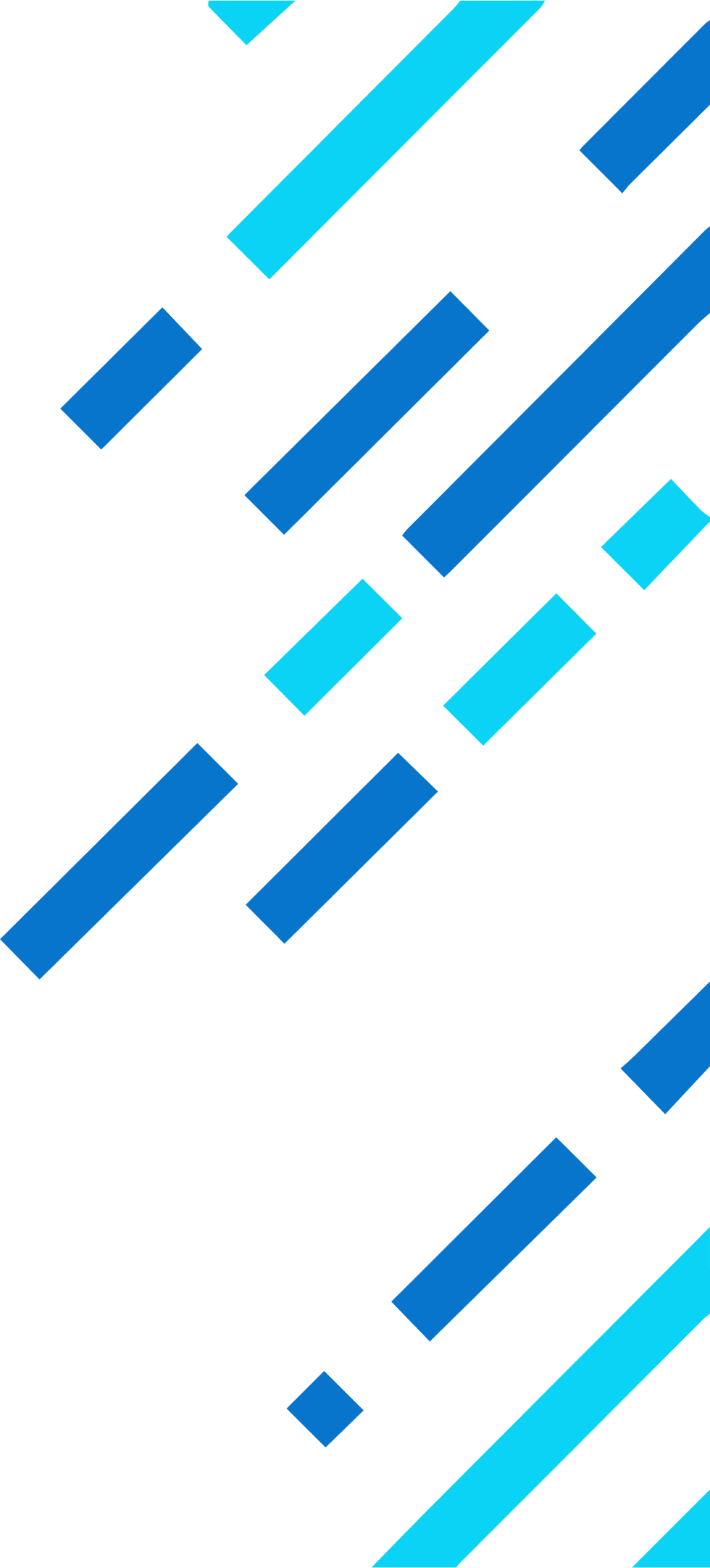 Introduction
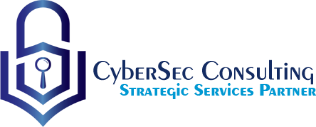 Introduction to Workshop
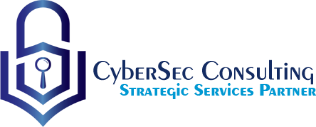 Introduction – Domain (IAM)
IAM Domains
Identity Governance and Lifecycle
Provision | Certify | Analyze
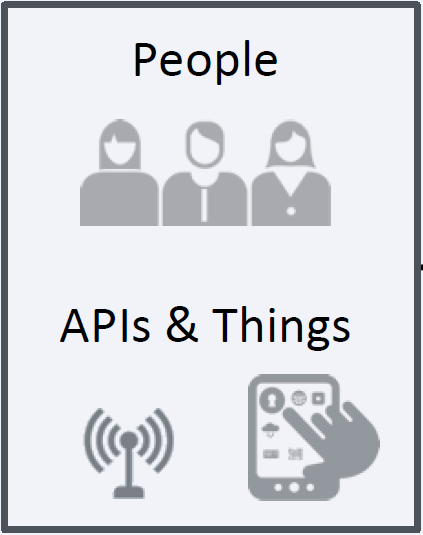 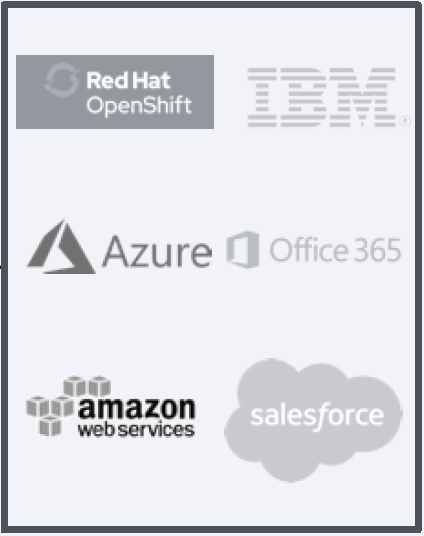 Access Management
Authenticate | Authorize | Connect
Privilege Access Management
Monitor | Detect | Orchestrate
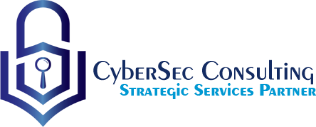 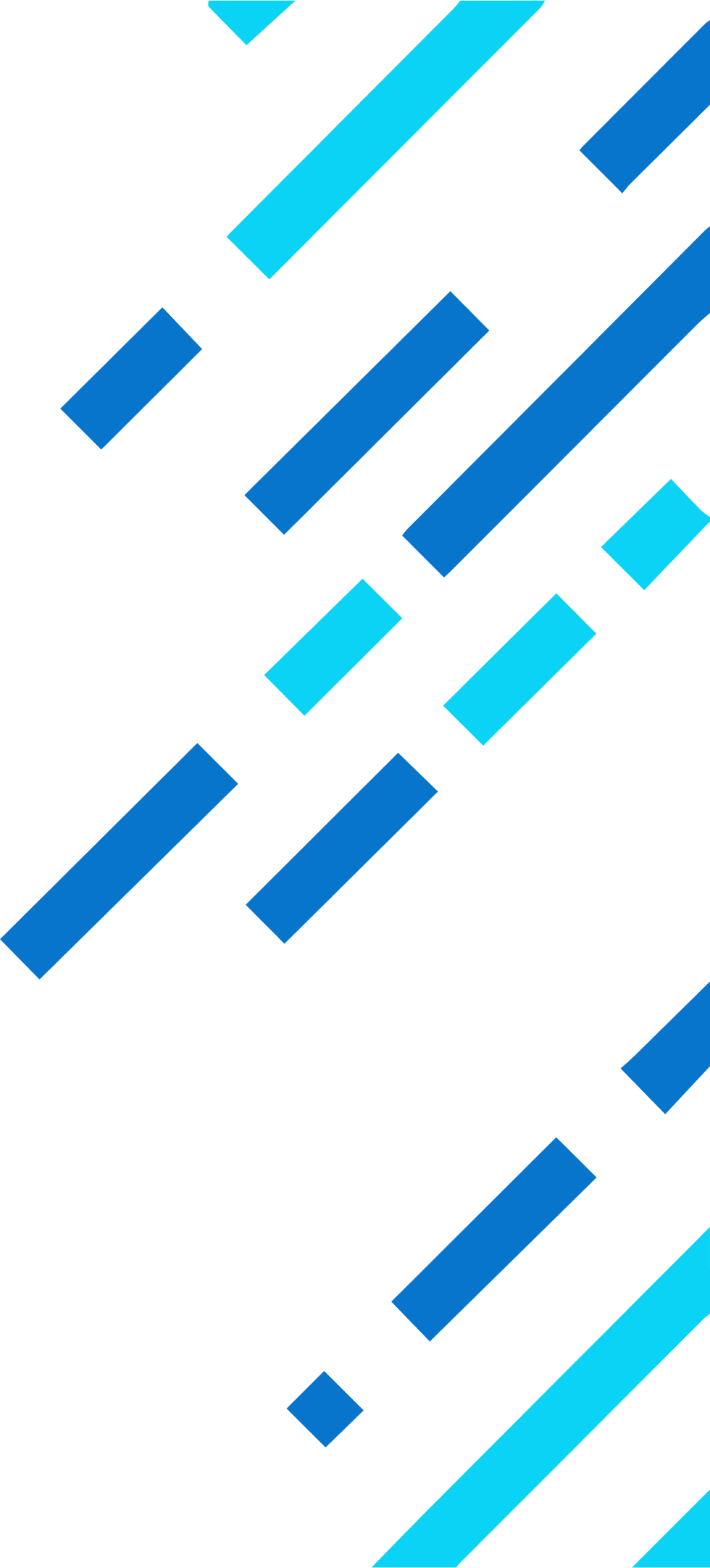 IAM Fundamentals
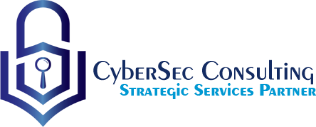 Definition of IAM
What is IAM:
IAM manages identities and controls who has access to what.
IAM enforces policies and provides authentication and authorization mechanisms.
IAM automates user lifecycle management, including onboarding offboarding and certification among other use cases.
IAM improves security and compliance by reducing the risk of unauthorized access and data breaches.
“Who has access to what Systems or Applications and Why?”
“Only the right people have access to right resources”
IAM follow the methodology of people, process and technology as the best-practice approach to understand our customer’s identity challenges, identify critical pain-points that can be prioritized based on their severity
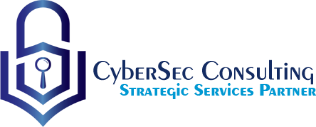 Components of IAM
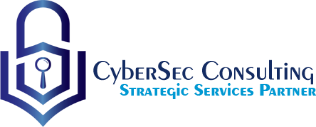 Benefits of Strong IAM Program
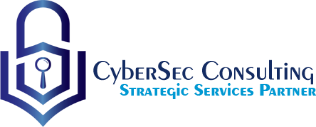 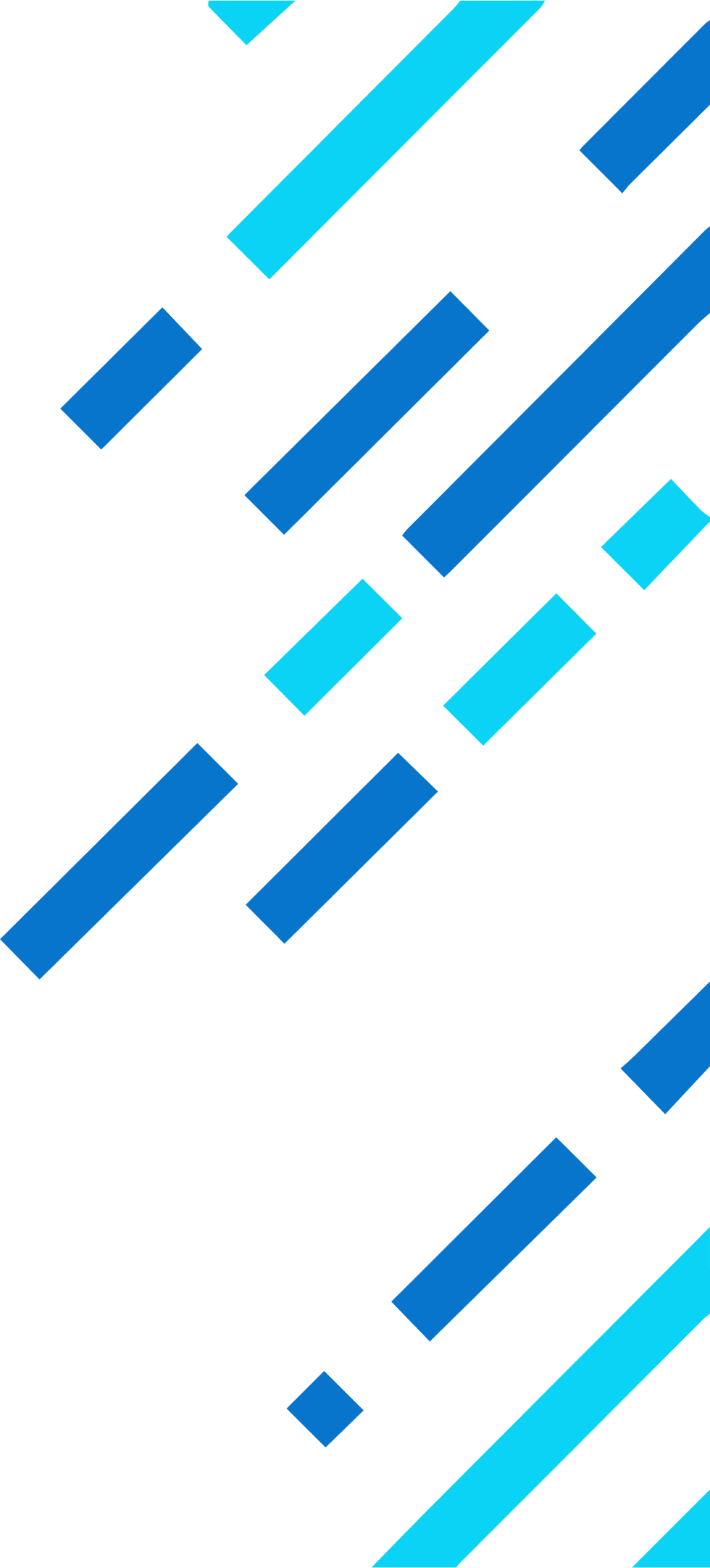 PAM Fundamentals
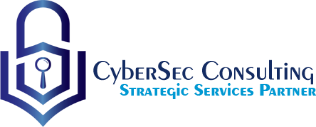 Definition of PAM
What is PAM:
PAM secures privileged accounts.
PAM controls access and enforces policies related to privilege access.
PAM automates management of privileged accounts.
PAM reduces security risks.
“Stay in control of your organization's most valuable assets”
“Fortify your security defenses by locking down your most powerful accounts and assets with Privileged Access Management (PAM).”
PAM follow the methodology where it involves all people, processes and technology same as IAM, however it places a greater emphasis on the technology aspect due to the criticality of securing privileged access.
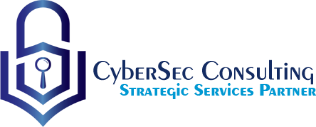 Components of PAM
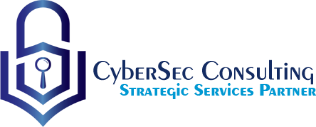 Benefits of Strong PAM Program
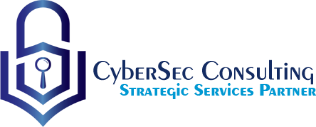 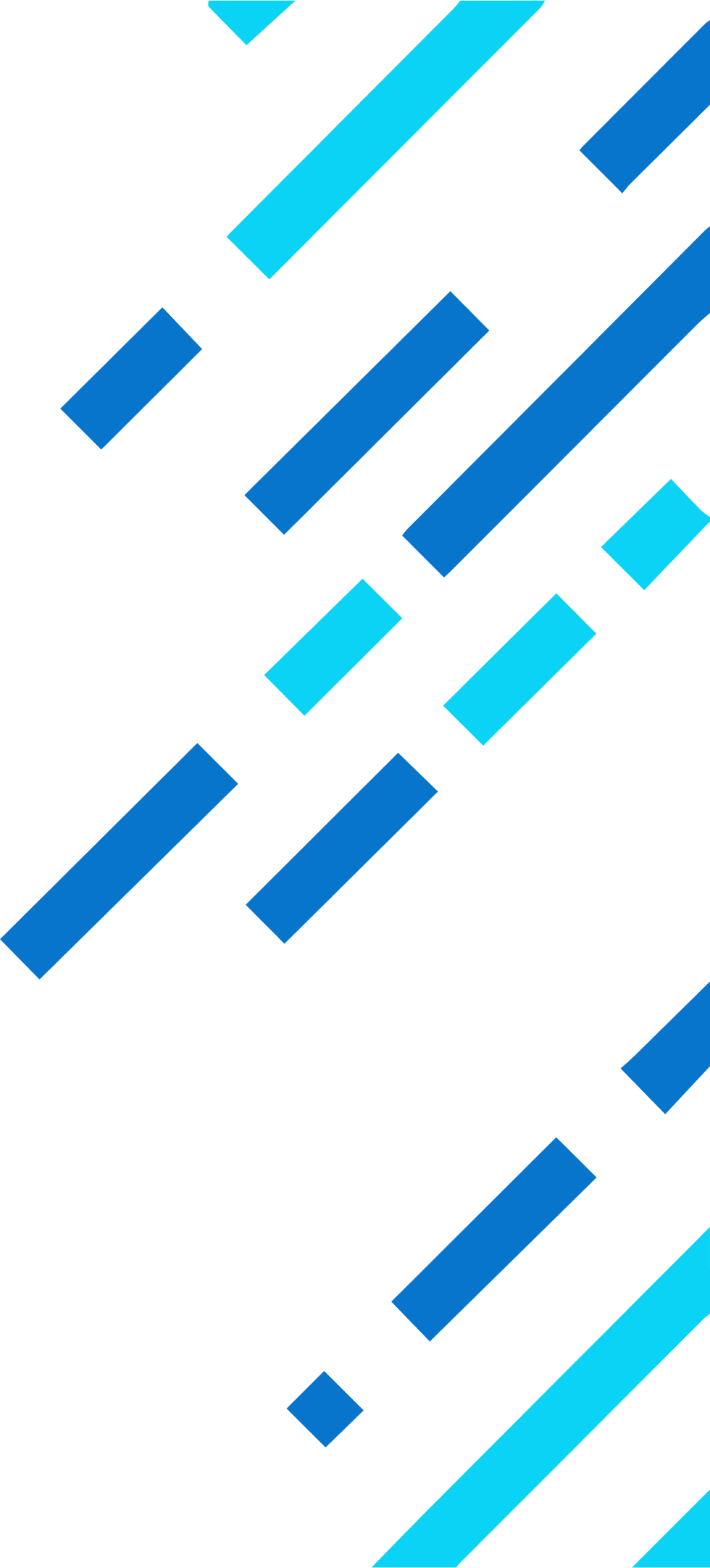 IAM - PAM Integration
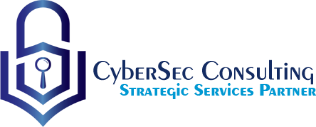 IAM + PAM Use Cases
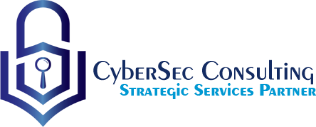 High Level IAM + PAM Architecture
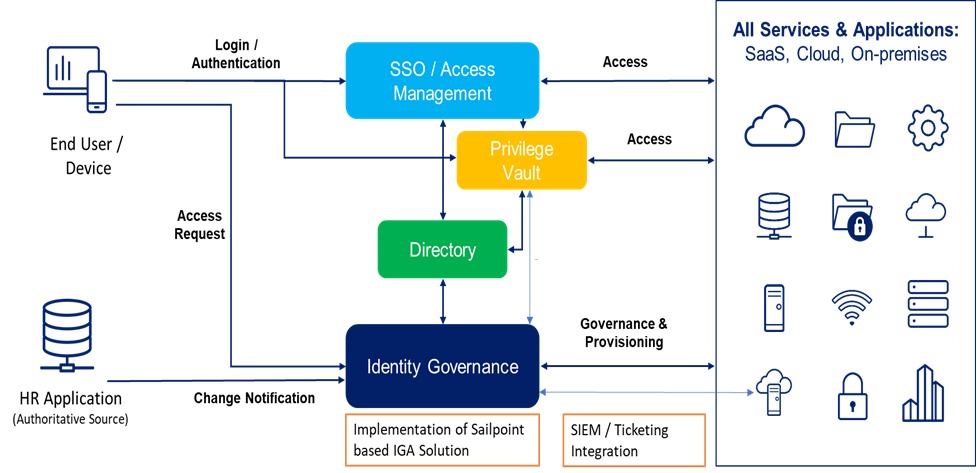 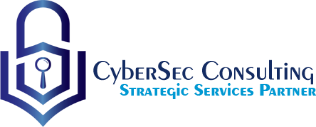 Identity Lifecycle Scenario
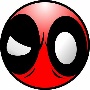 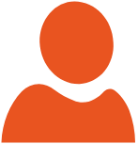 Name: John Wilson
Identity Type: Contractor
Identity Type: Employee
Department: Finance
Department: IT
On- Prem Applications and Resources
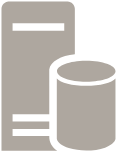 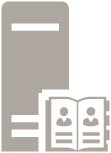 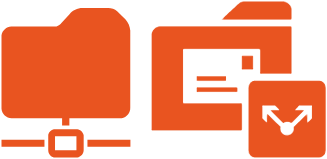 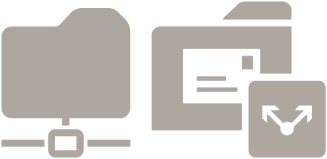 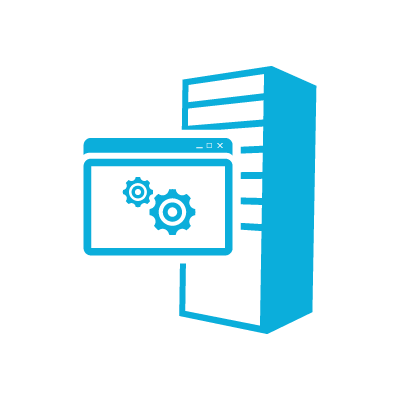 Cloud Apps
Finance Apps & folders
IT Apps & folders
Server access
Contractor
(Joiner)
Become
Employee
Promotion
(Mover)
Change of
Department
(Mover)
Resign
(Leaver)
Rejoin
(Joiner)
Retire
(Leaver)
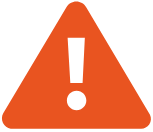 Access
Permissions
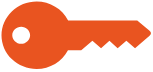 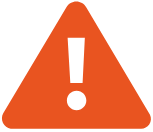 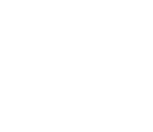 Timeline
[Speaker Notes: Tell them this is a current access.]
Best Practices of IAM and PAM Integration
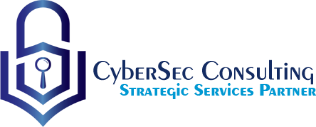 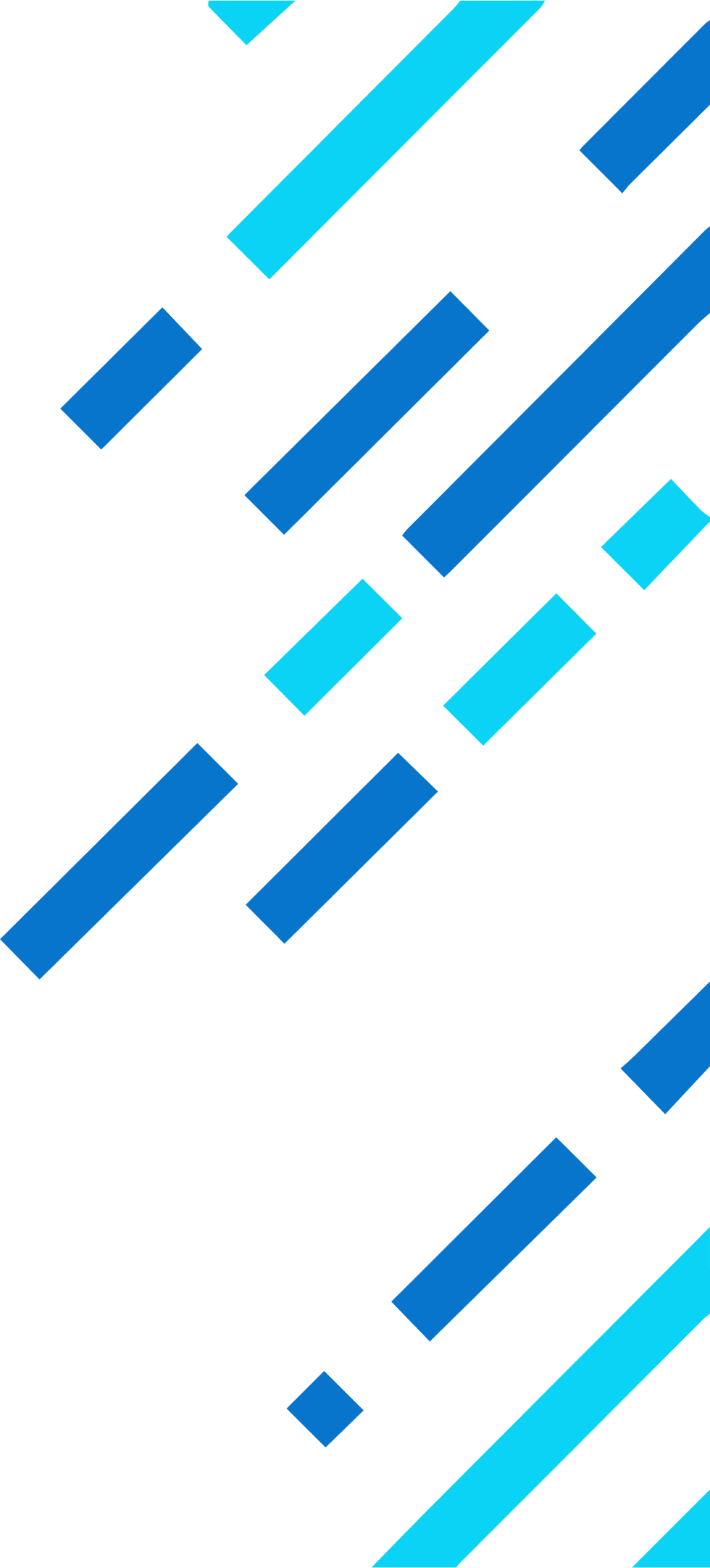 Common Challenges and Filling Gaps
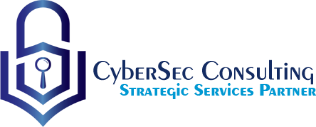 Common Challenges of IAM and PAM Integration
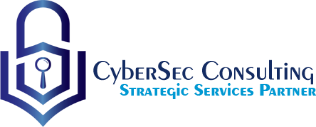 Overcoming Gaps!
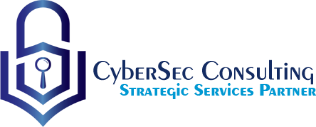 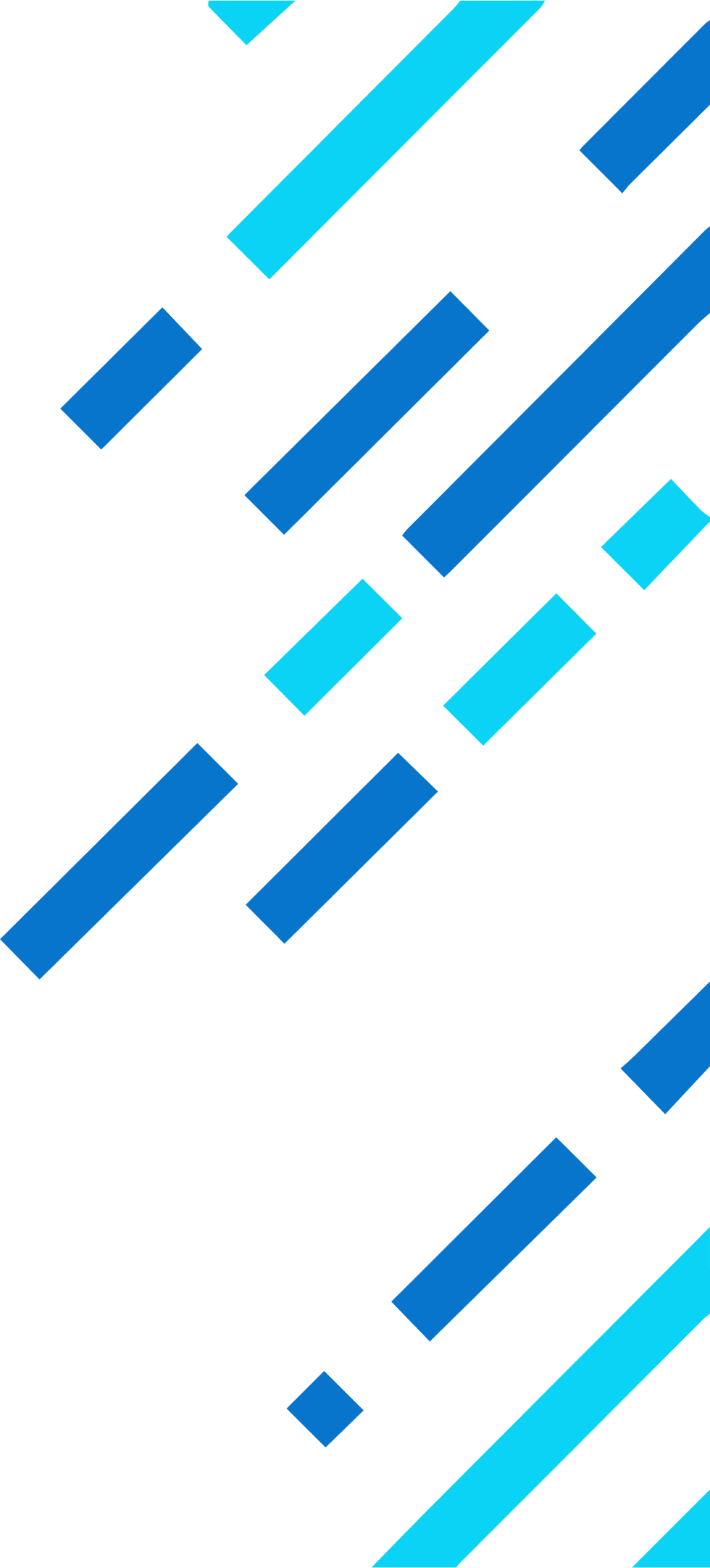 Case Studies
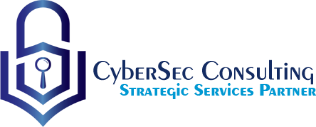 Case Study - 1
The Context
Regional healthcare organization which supports more than 8,000  workers and is the single-largest employer in the region.
Key Challenges before Implementation
- No central view of users and privileges and Lack of a managed identity life cycle. 
	- No standard approval workflow for access requests.
	- Access to privileged account passwords was not audited, passwords were not consistently rotated and Privileged Sessions were not Managed.
The Project
The Results
Organization was able to achieve Central Identity management with management of complete User Life Cycle using IGA tool while Fulfilling Compliance Requirements.
After implementing PAM Organization was able to manage privileged accounts, which included accounts for IT administrators, database administrators, and other users with elevated privileges. Using a JIT (Just-In-Time) approach to provision and deprovision privileged accounts, which reduced the risk of unauthorized access to critical systems and data.
Were able to achieve real-time monitoring and analytics to detect potential security threats, including anomalous user behavior and access patterns. This allowed them to quickly respond to security incidents and prevent data breaches.
Organization deployed SailPoint IdentityIQ (IIQ) to merge identity governance and administration efficiently through a single interface
IIQ provided the foundation for enforcing policy and provisioning user data into critical applications such as Active Directory, SAP among others
Organization selected CyberArk’s Privileged Access Solution (PAS) to enhance their security posture and audit use of privileged accounts
Organization deployed CyberArk’s Privileged Session Manager (PSM) for visibility and efficiency to avoid administrative disruption
PSM enabled the organization to create Remote Desktop (RDP) shortcuts for administrators, which allowed them to use native connection tools with PSM automatically handling checking out privileged credentials from a safe and auditing all activities during the session
Combination of integrated PAM and IGA solutions delivered day one productivity for new employees using familiar tools
Integration required far fewer people and time to perform both simple and complex job changes, including revoking access when privileged users leave the organization
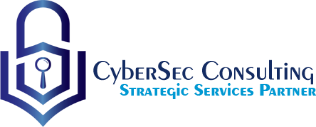 Case Study - 2
The Context
Financial institution with approximately 600 employees in its Head office, serves more than 100 organizations. It’s now fairly mature in its identity and access management, with both IGA and PAM solutions. 
Key Challenges before Implementation
Over-abundance of unmanaged Active Directory groups, which stressed the authorization process
Access to privileged account passwords was not audited, passwords were not consistently rotated and Privileged Sessions were not Managed.
No auditable process for requesting access and approval workflows
The Project
The Results
Organization was able to achieve Central Identity management with management of complete User Life Cycle using IGA tool while Fulfilling Compliance Requirements.
Organization moved from Active Directory groups to direct management, where it increased transparency into certifications inside IGA system. 
Organization achieved deeper visibility and control with IGA and PAM that which has access to what and how access is utilized & managed.
Organization implemented an integration between SailPoint and CyberArk that could provide proper governance for requesting, approving, provisioning/deprovisioning, and certifying privileged accounts and safe permissions
Organization created a workflow that adds safe permissions for identities in CyberArk that are viewed and maintained in IIQ
Integration gave a centralized view into safes, and a unified way to add permissions and perform certifications	
Organization selected CyberArk’s Privileged Access Solution (PAS) to enhance their security posture and audit use of privileged accounts
Organization deployed CyberArk’s Privileged Session Manager (PSM) for visibility and efficiency to avoid administrative disruption
PSM enabled the organization to create Remote Desktop (RDP) shortcuts for administrators, which allowed them to use native connection tools with PSM automatically handling checking out privileged credentials from a safe and auditing all activities during the session
Organization switched from unmanaged AD Groups to Direct Authorization at Application level where SailPoint IIQ helped them to manage them in centralized and secured Manner.
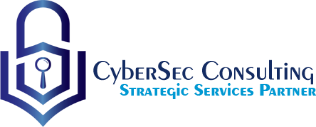 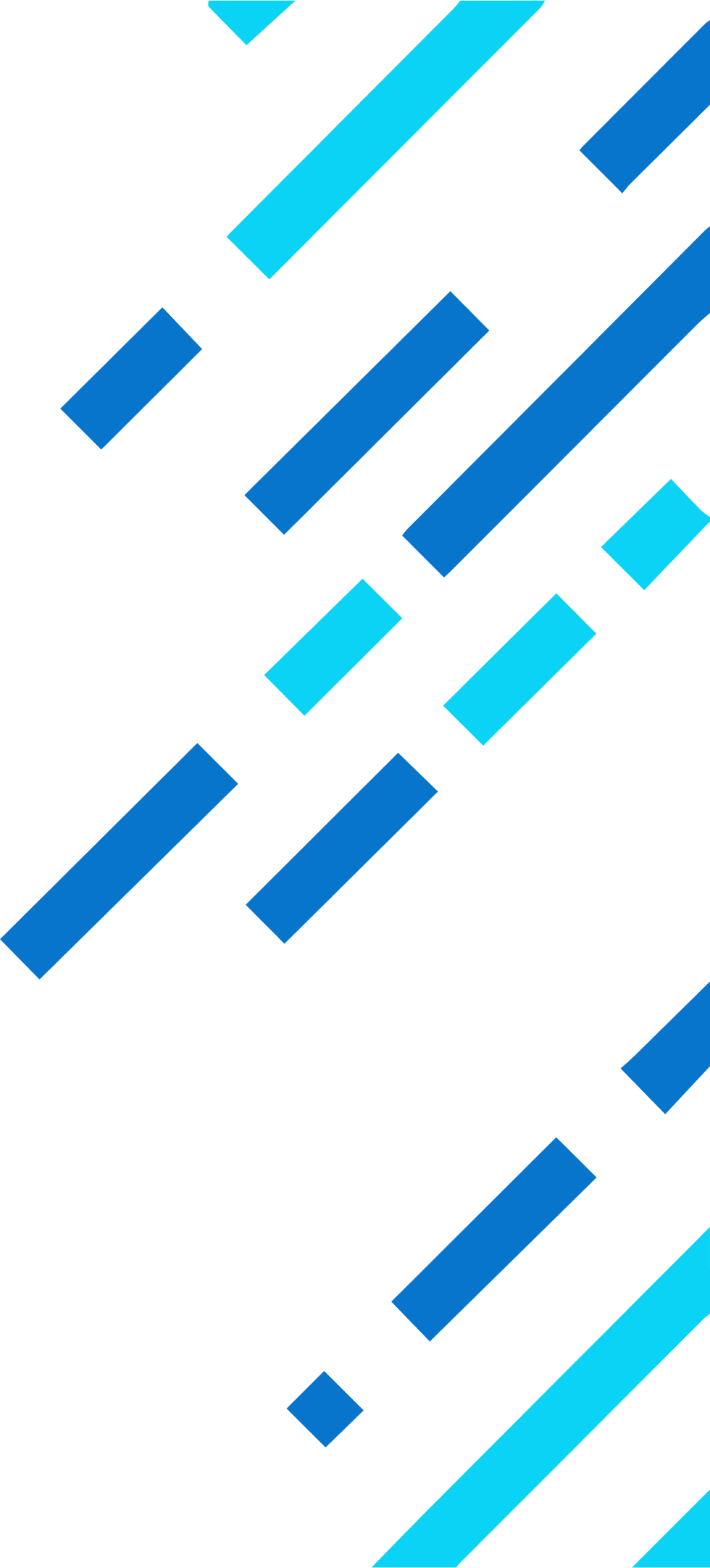 Conclusion
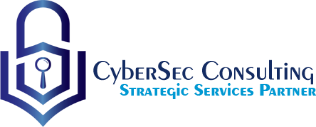 Key Takeaways
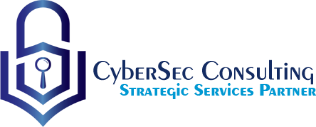 Q&A
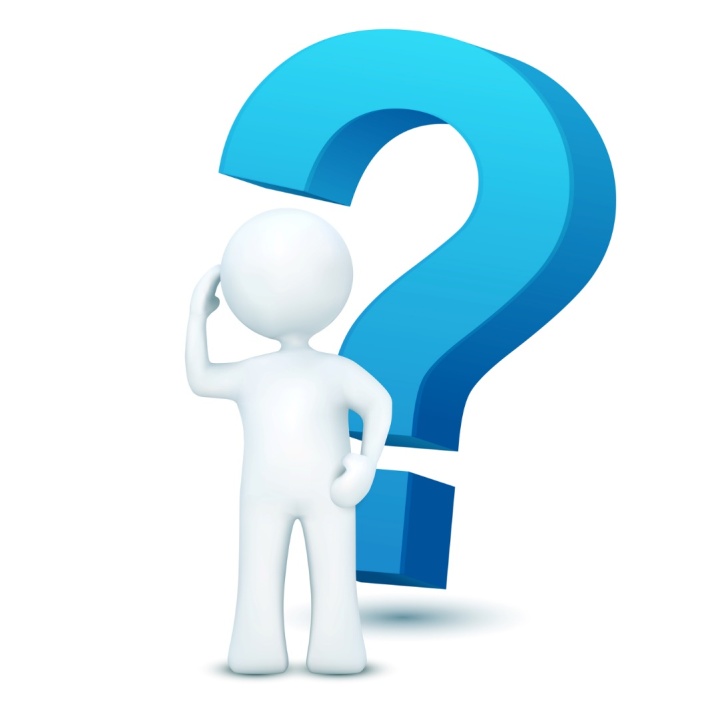 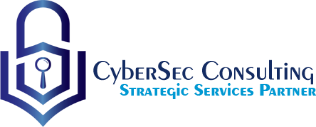 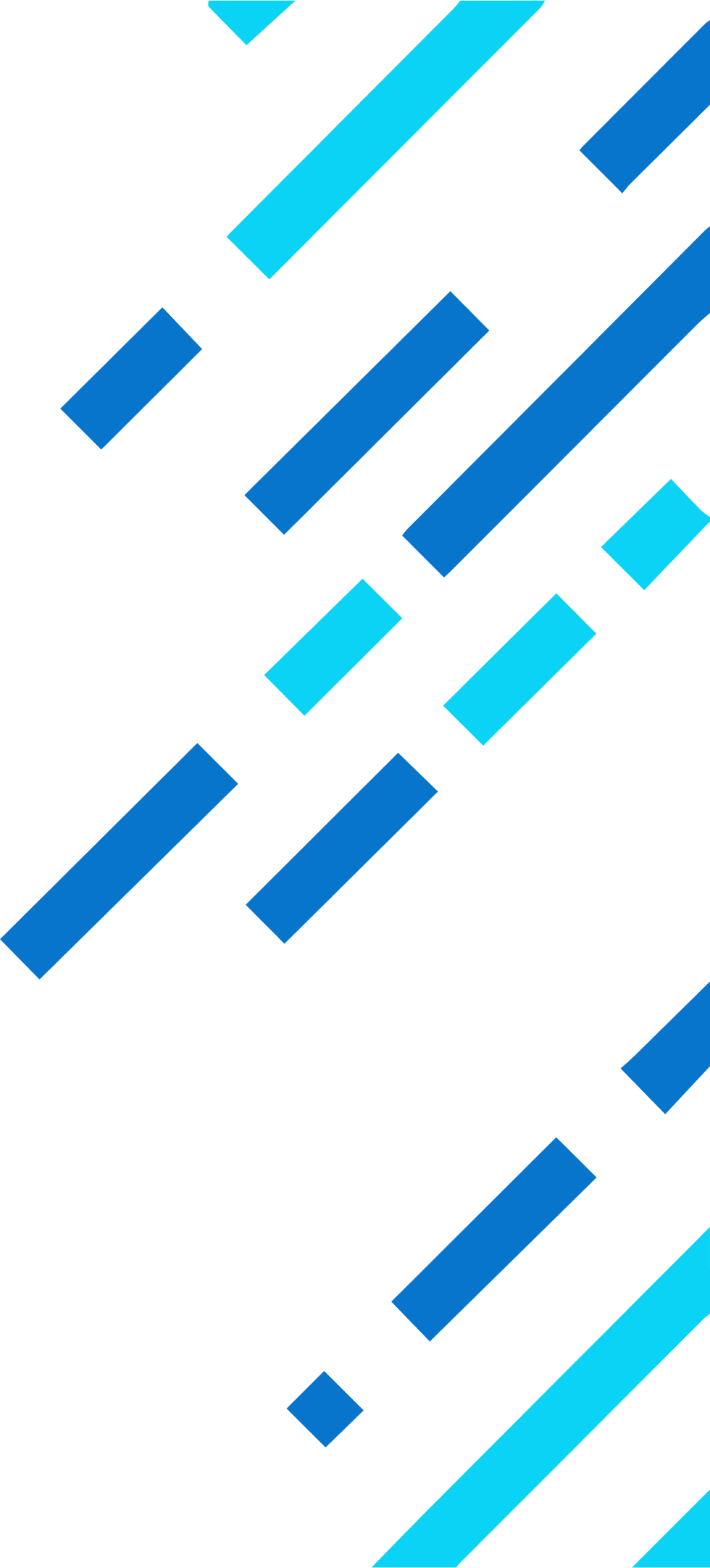 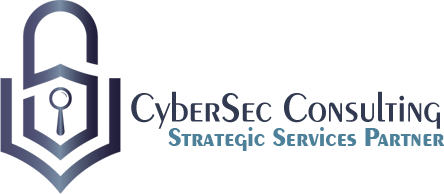 THANK YOU
www.cybersecit.net